Volume of a Rectangular P rism
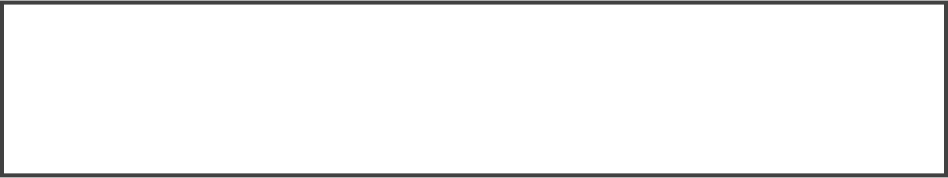 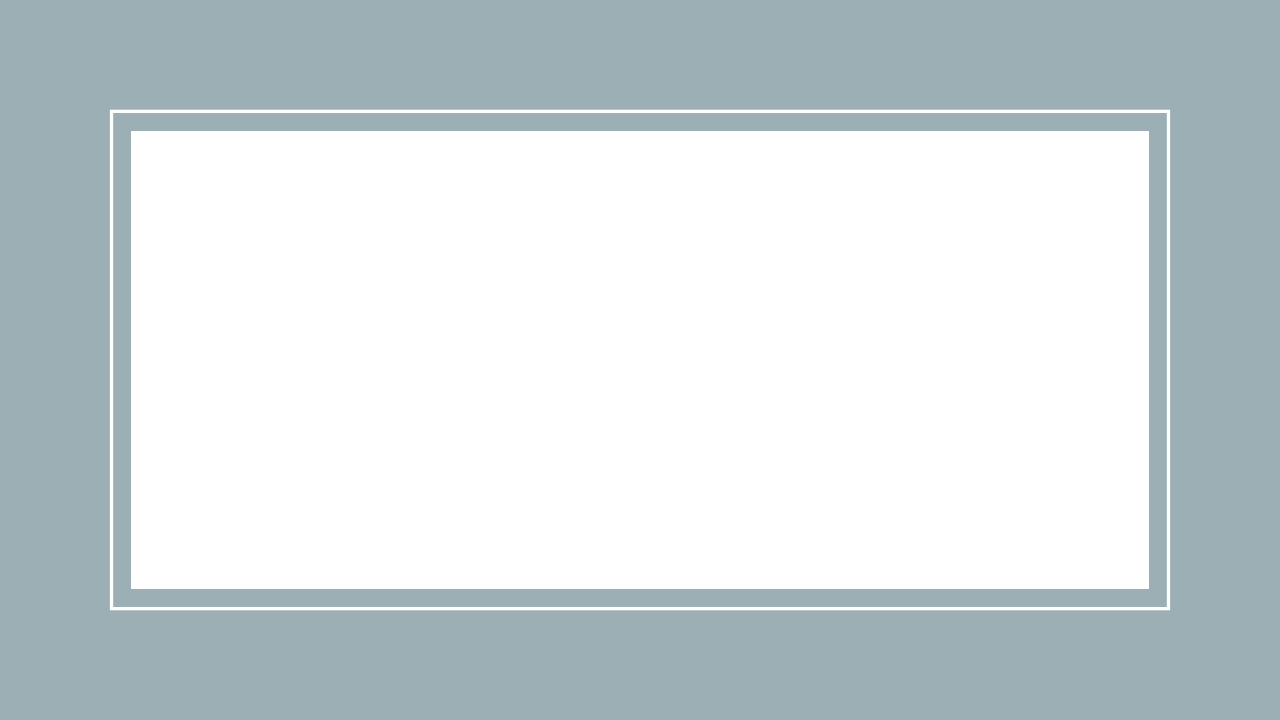 • A prism is a solid object that has parallel and congruent bases that are both polygons.


•  Prisms are named for the shape of the base.
- Rectangular prism (has rectangular bases)
- Triangular Prism (has triangular bases)
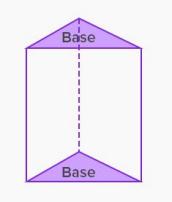 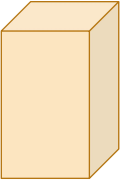 all faces are flat.
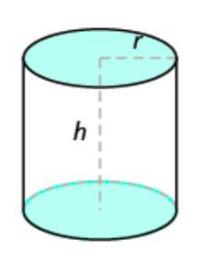 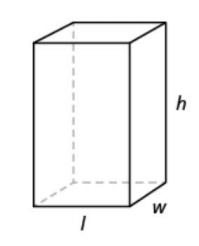 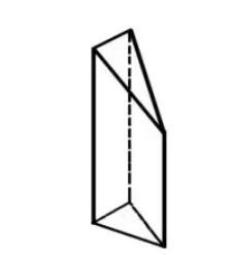 A cylinder is not a prism
because it has curved
sides. A prism is a
polyhedron, which means
Not a prism
Ends are not
parallel
A rectangular prism is a solid three-      dimensional object that has 6 faces      that are rectangles.
A rectangular prism
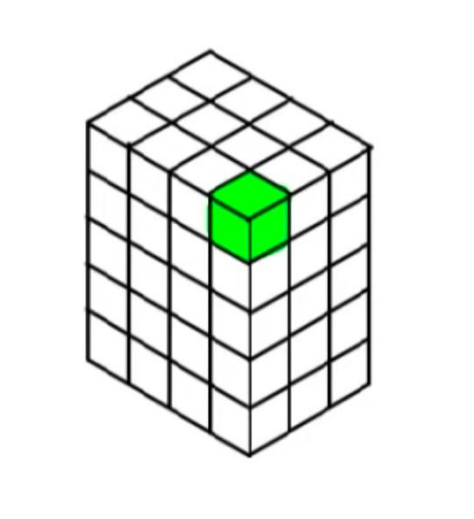 Volume is measured by how many cubic units it would take to fill a    given space.


The cube shaded green is a cubic unit. The amount of cubic units it  take to fill a defined space is what we call volume.



Volume is the amount of 3-           dimensional space something        takes up.
A unit cube
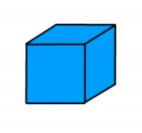 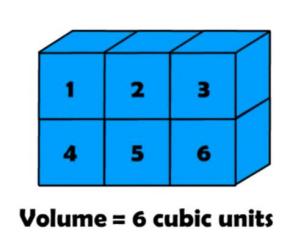 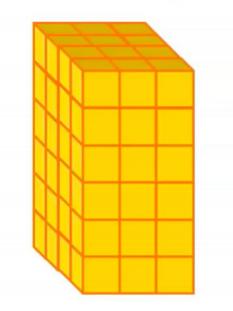 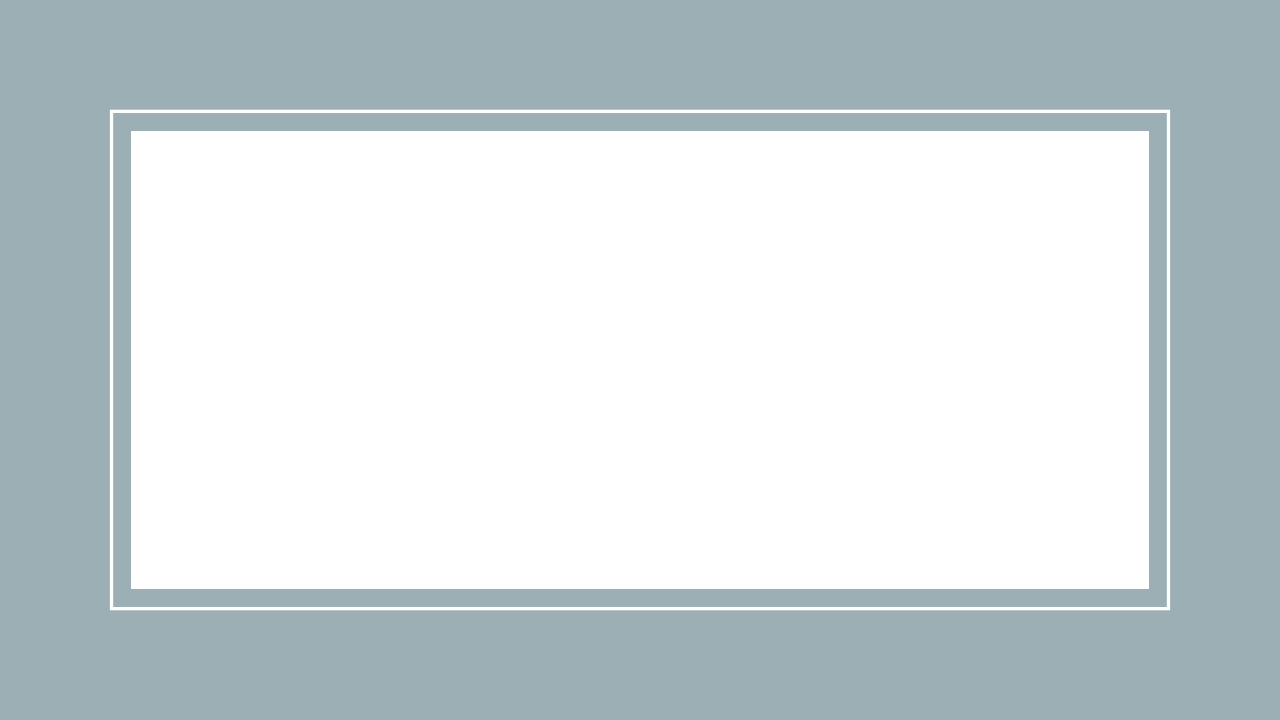 • go to this website ( https://www.nctm.org/Classroom-                                                            Resources/Illuminations/Interactives/Cubes/ ) and explore methods of finding the volume of rectangular prisms.  You can use                            the “Customize” wheel to change the width, depth, and height to see  boxes of various sizes and fill the box with cubes, rows of cubes, or     layers of cubes. You can also randomize the dimensions by clicking on the “Next” arrow.

•  If a rectangular prism has a volume of 24 cubic units, what could its    dimensions be? Does it matter which dimensions you call length, width or height?
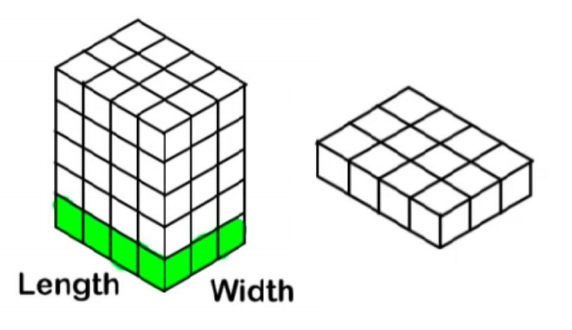 For rectangular prisms:



Volume = area of the base × height

Volume = (length × width) × height
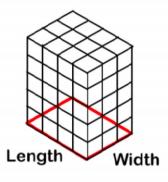 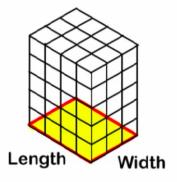